RPT-JU  : Suite à donner à l’étude Rapport Gouvernement - Comité AJC  Convergences / DivergencesPropositions Comité AJC
Q 1. Pas de transfert responsabilité opérationnelle 	de l’aide sociale aux communes
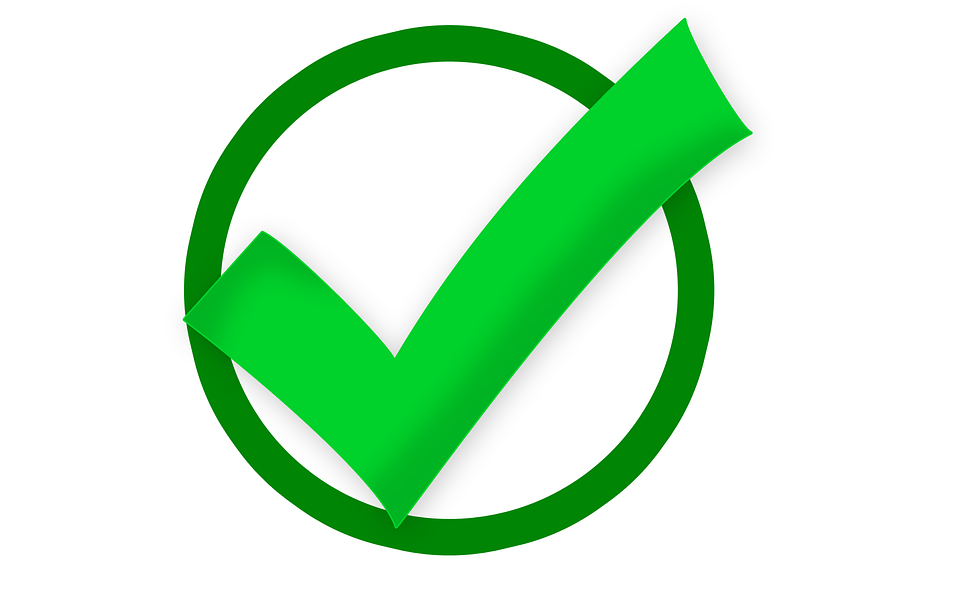 Pas de transfert de responsabilité car le système actuel fonctionne, tout en étant perfectible grâce à COHESION-JU
Convergence Gouvernement -  Comité AJC
Q 2. Pas de Transfert responsabilité opérationnelle 	de l’accueil de la petite enfance
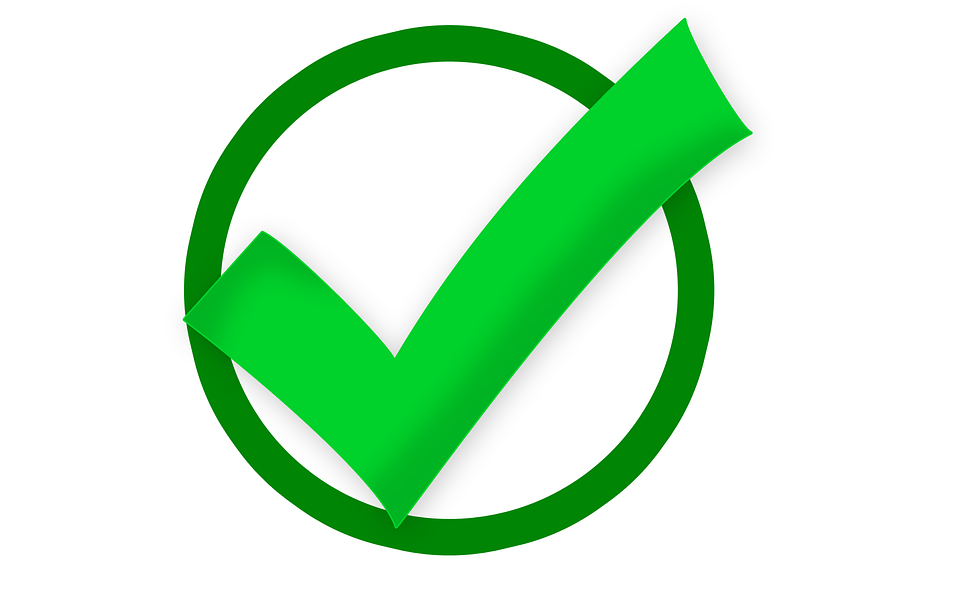 Pas de transfert de la responsabilité car le système actuel fonctionne, il est également perfectible
Convergence Gouvernement -  Comité AJC
Q 3. Nouveau barème linéaire de la péréquation                des  ressources
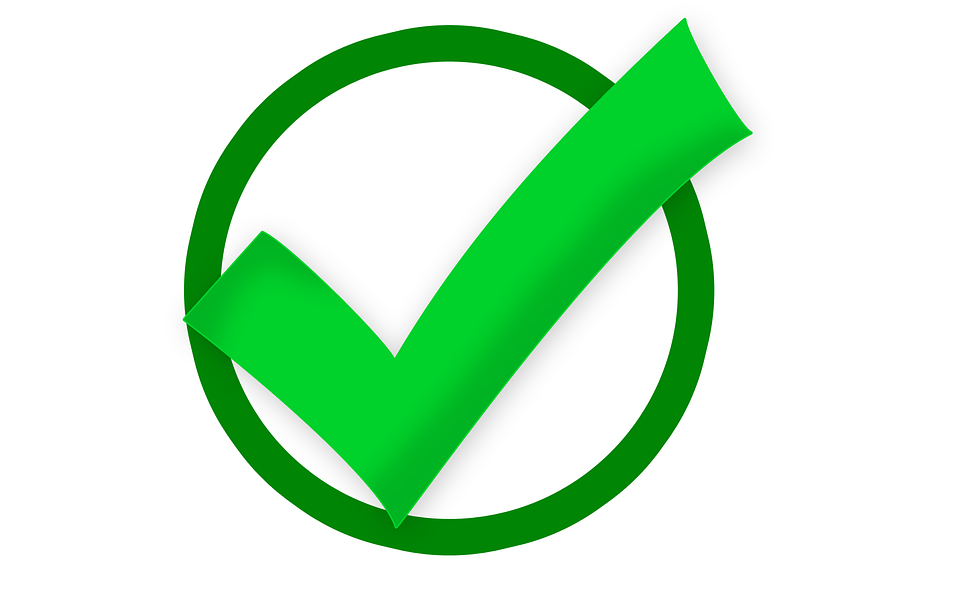 Convergence Gouvernement -  Comité AJC
Calculer un nouveau barème basé sur un système solidaire

Illustrer concrètement les impacts du nouveau système
Q 5.  Compensation des charges effectuée sur               la  base d’un standard de coût
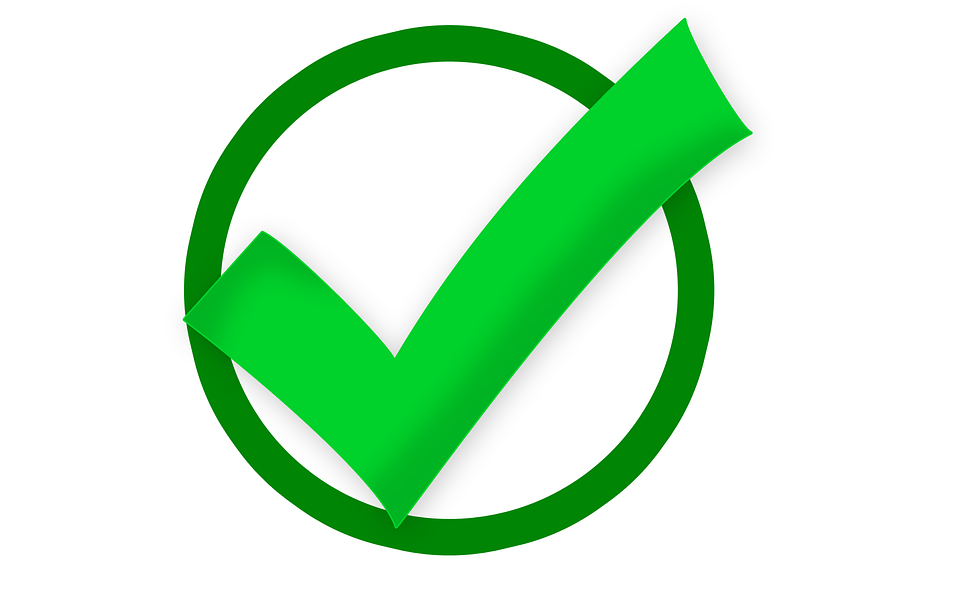 Sortir Action sociale et Accueil de la petite enfance du principe de compensation des charges
Vulgarisation et illustration des impacts financiers concrets
Etudier l’intégration de l’entretien des cours d’eau à condition de ne pas retarder le dossier
Convergence Gouvernement -  Comité AJC
Q 6. Lissage des transferts sur 3 ans
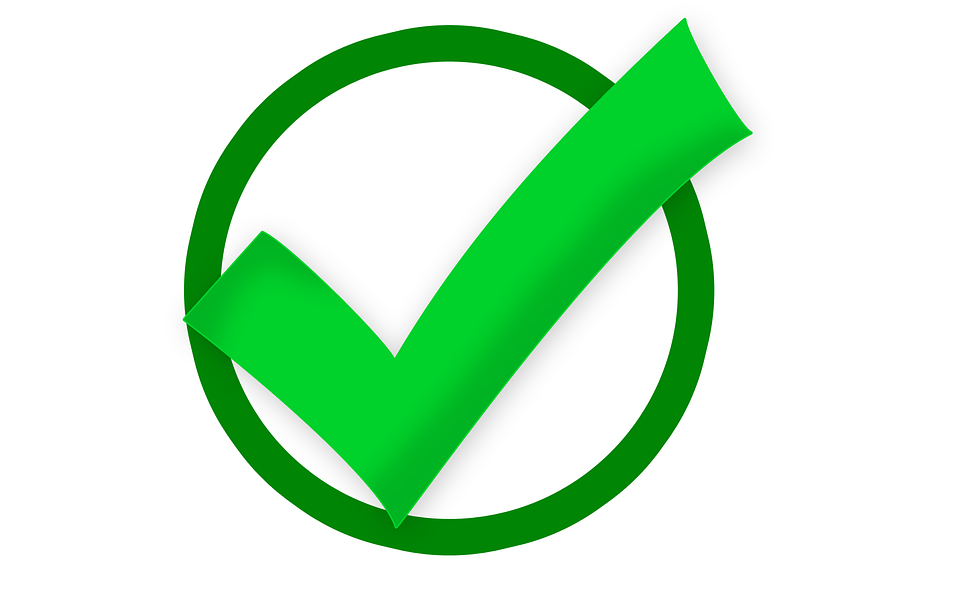 Convergence Gouvernement -  Comité AJC
Illustrer les conséquences concrètes de cette mesure
Q 7. Mutualisation de l’impôt sur les personnes         morales avec compensation aux communes
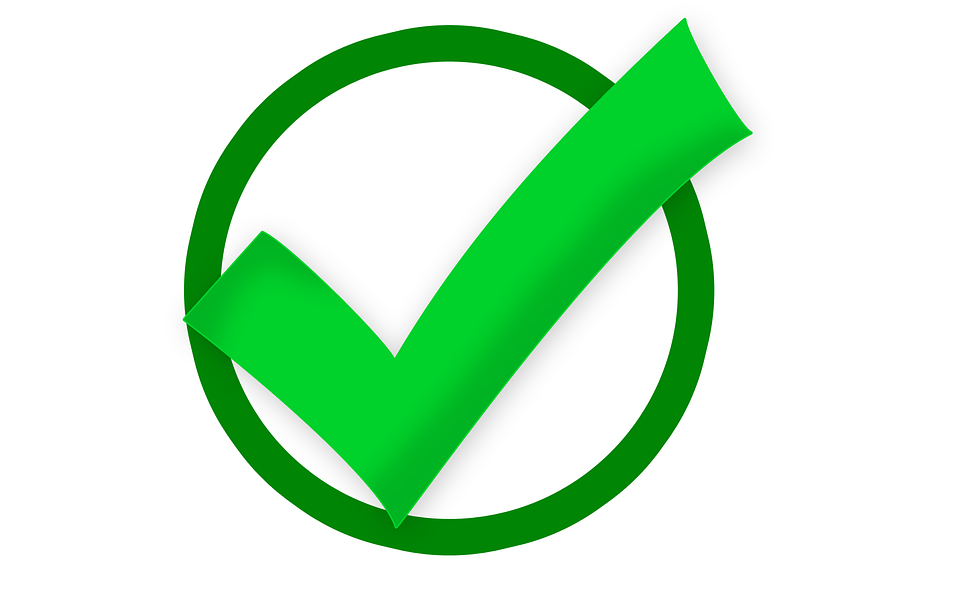 Associer étroitement les communes à l’étude de ce point
Définir clé de répartition pour une compensation selon le pro rata des montants encaissés, nombre d’habitants, d’emplois, etc. 
Illustrer concrètement les impacts financiers
Convergence Gouvernement -  Comité AJC
Q 4. Principe d’un pourcentage unique du partage        des charges entre le Canton et les communes
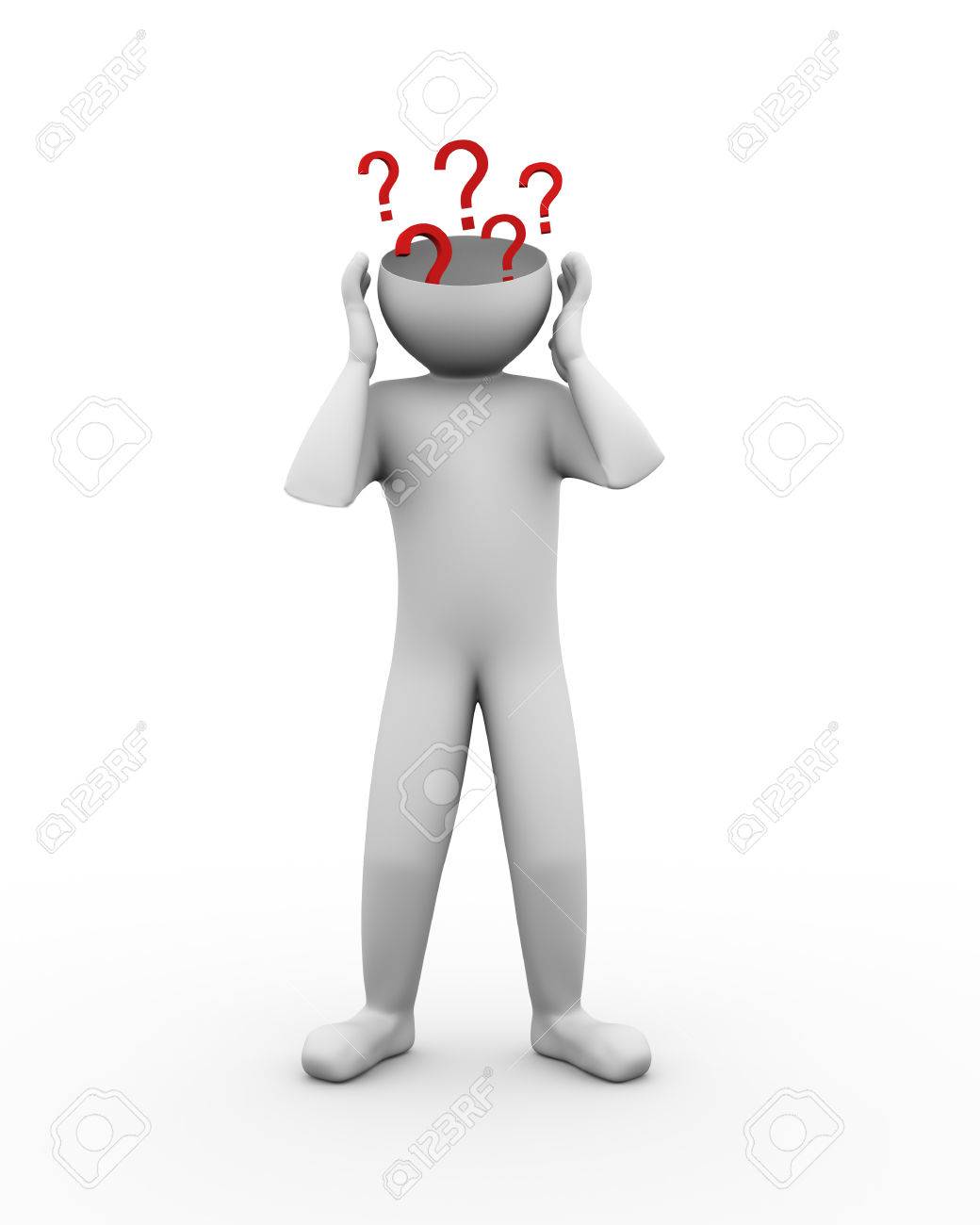 Actuellement, les taux de répartition ne correspondent pas au pouvoir décisionnel.

Proposition du Comité : maintien de taux différents en respectant l’adage « qui commande paie »
Divergence Gouvernement -  Comité AJC
Q 4. Principe d’un pourcentage unique du partage        des charges entre le Canton et les communes
Associer étroitement les communes à l’étude de ce point
Vulgarisation et illustration des impacts financiers concrets
Proposer des taux qui correspondent aux compétences décisionnelles effectives
Q 9. Mutualisation de l’impôt sur les         frontaliers
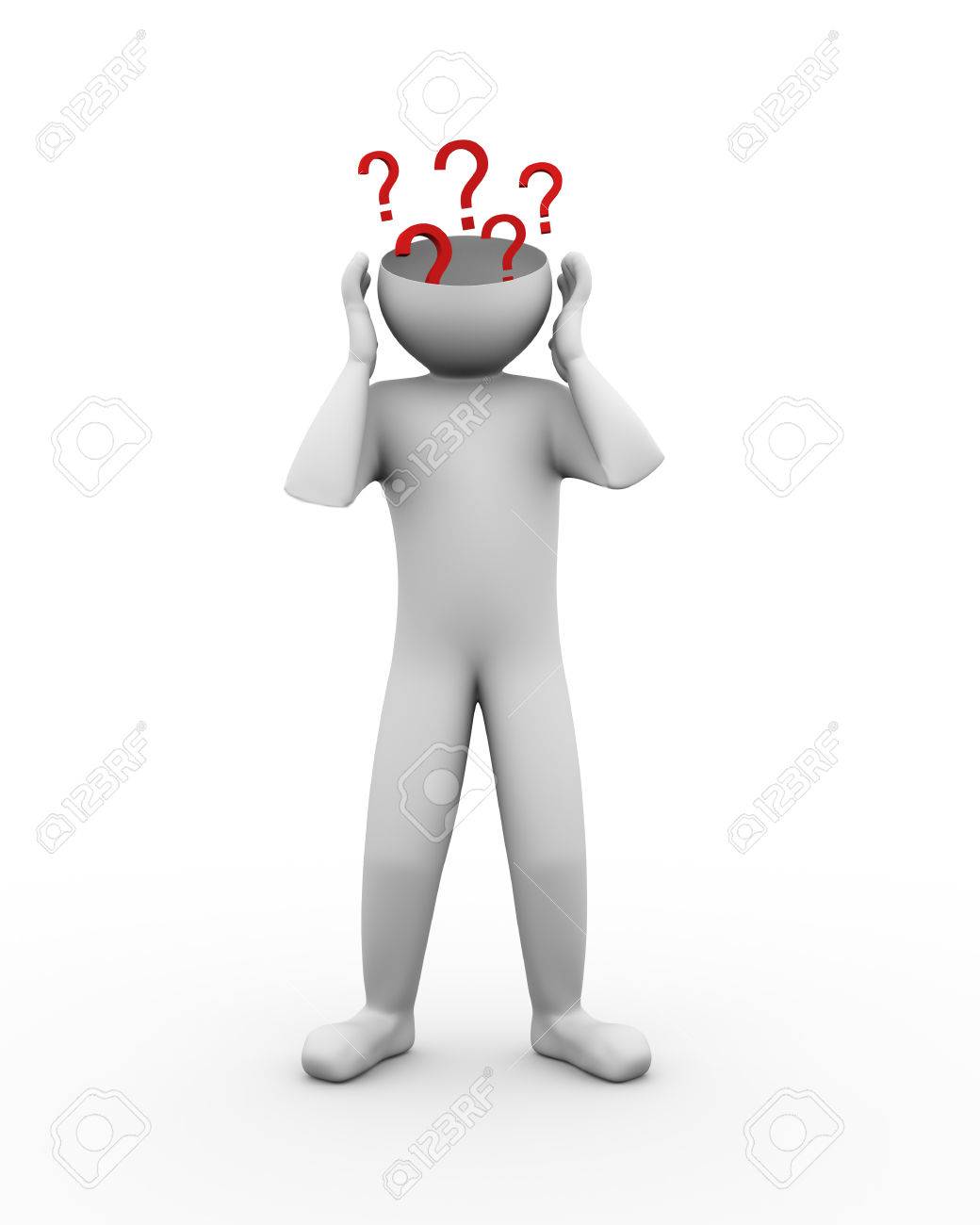 Ni le Comité AJC, ni les communes ne sont d’accord avec le système proposé
Divergence Gouvernement -  Comité AJC
Répartition de l’impôt frontalier dans le canton du Jura pour 2020

Versement de la Confédération le 4.5 % de la masse salariale versée aux travailleurs frontaliers
Q 9. Mutualisation de l’impôt sur les frontaliers Piste de réflexion qui pourrait être explorée:
Affecter une part allant au Fonds de péréquation aux cas de rigueur pour les communes subissant un choc financier avec le passage au système proposé
Associer étroitement les communes à l’étude de ce point
Illustrer concrètement les impacts financiers
10.2 Transfert responsabilité opérationnelle de            l’Enseignement au Canton
Possibilité de transférer la responsabilité opérationnelle au Canton impliquant (commission d’école, fermeture de classe, définition des cercles scolaires, nomination des enseignants, etc.) et ce, pour autant que l’étude du dossier ne soit retardée
      →	 Abandon de tout pouvoir décisionnel pour les communes
Avec la refonte RPT-JU, discuter d‘une nouvelle répartition des charges de l’Enseignement en définissant la participation financière des communes par rapport au pouvoir décisionnel  (qui commande, paie)
     →	Maintien du droit décisionnel pour les communes
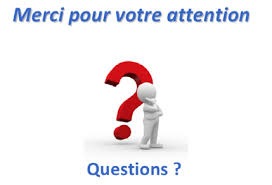 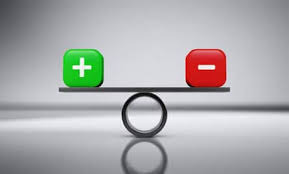